Sorting and Searching Algorithms
CS3240
1
Sorting means . . .
The values stored in an array have keys of a type for which the relational operators are defined.   (We also assume unique keys.) 

Sorting rearranges the elements into either ascending or descending order within the array. (We’ll use ascending order.)
2
Straight Selection Sort
values	 [ 0 ]       



	 [ 1 ]



	 [ 2 ]
 
 

             [ 3 ]



 	 [ 4 ]
Divides the array into two parts:  already sorted, and not yet sorted.  

On each pass, finds the smallest of the unsorted elements, and swaps it into its correct place, thereby increasing the number of sorted elements by one.
36

24

10

  6

12
3
Selection Sort: Pass One
values	 [ 0 ]       



	 [ 1 ]



	 [ 2 ]
 
 

             [ 3 ]



 	 [ 4 ]
36

24

10

  6

12
U
N
S
O
R
T
E
D
4
SORTED
Selection Sort: End Pass One
values	 [ 0 ]       



	 [ 1 ]



	 [ 2 ]
 
 

             [ 3 ]



 	 [ 4 ]
6

24

10

 36

12
U
N
S
O
R
T
E
D
5
SORTED
Selection Sort: Pass Two
values	 [ 0 ]       



	 [ 1 ]



	 [ 2 ]
 
 

             [ 3 ]



 	 [ 4 ]
6

24

10

 36

12
U
N
S
O
R
T
E
D
6
SORTED
Selection Sort: End Pass Two
values	 [ 0 ]       



	 [ 1 ]



	 [ 2 ]
 
 

             [ 3 ]



 	 [ 4 ]
6

10

24

36

12
U
N
S
O
R
T
E
D
7
SORTED
Selection Sort: Pass Three
values	 [ 0 ]       



	 [ 1 ]



	 [ 2 ]
 
 

             [ 3 ]



 	 [ 4 ]
6

10

24

36

12
U
N
S
O
R
T
E
D
8
UNSORTED
Selection Sort: End Pass Three
values	 [ 0 ]       



	 [ 1 ]



	 [ 2 ]
 
 

             [ 3 ]



 	 [ 4 ]
S
O
R
T
E
D
6

10

12

36

24
9
UNSORTED
Selection Sort: Pass Four
values	 [ 0 ]       



	 [ 1 ]



	 [ 2 ]
 
 

             [ 3 ]



 	 [ 4 ]
S
O
R
T
E
D
6

10

12

36

24
10
Selection Sort: End Pass Four
values	 [ 0 ]       



	 [ 1 ]



	 [ 2 ]
 
 

             [ 3 ]



 	 [ 4 ]
6

10

12

24

36
S
O
R
T
E
D
11
Selection Sort: How many comparisons?
values	 [ 0 ]       



	 [ 1 ]



	 [ 2 ]
 
 

             [ 3 ]



 	 [ 4 ]
6

10

12

24

36
4 compares for values[0]

3 compares for values[1]

2 compares for values[2]

1 compare for values[3]

=  4  +  3  +  2  +  1
12
For selection sort in general
The number of comparisons when the array contains N elements is 

  Sum = (N-1)  +   (N-2)  + .  .  .  +  2  +  1
13
Notice that . . .
Sum =  (N-1)  +   (N-2)  +  .  .  .  +    2    +     1

+  Sum =      1    +       2    +  .  .  .  + (N-2) +  (N-1)

2* Sum =     N    +      N    +  . . .     +   N    +     N

2 * Sum = 			    N * (N-1)

     Sum =                         N * (N-1)
                                                2
14
For selection sort in general
The number of comparisons when the array contains N elements is 

  Sum = (N-1)  +   (N-2)  + .  .  .  +  2  +  1

  Sum = N * (N-1) /2 

  Sum = .5 N2 - .5 N

  Sum = O(N2)
15
template <class  ItemType >
int  MinIndex(ItemType values [ ], int  start, int end)
//  Post: Function value = index of the smallest value
//  in values [start]  . . values [end].
{
	int  indexOfMin = start ;

	for(int index = start + 1 ; index <= end ; index++)	
	  if  (values[ index] < values [indexOfMin])
		 indexOfMin = index ;

	return   indexOfMin;
           
}
16
16
template <class  ItemType >
void  SelectionSort (ItemType values[ ], 
  int  numValues )	
	
// Post: Sorts array values[0 . . numValues-1 ]
// into ascending order by key
{
	int  endIndex = numValues - 1 ;

	for (int current = 0 ; current < endIndex;
    current++)	

    Swap (values[current], 
      values[MinIndex(values,current, endIndex)]);
           
}
17
17
Bubble Sort
values	 [ 0 ]       



	 [ 1 ]



	 [ 2 ]
 
 

             [ 3 ]



 	 [ 4 ]
Compares neighboring pairs of array elements, starting with the last array element, and swaps neighbors whenever they are not in correct order. 

On each pass, this causes the smallest element to “bubble up” to its correct place in the array.
36

24

10

  6

12
18
Snapshot of BubbleSort
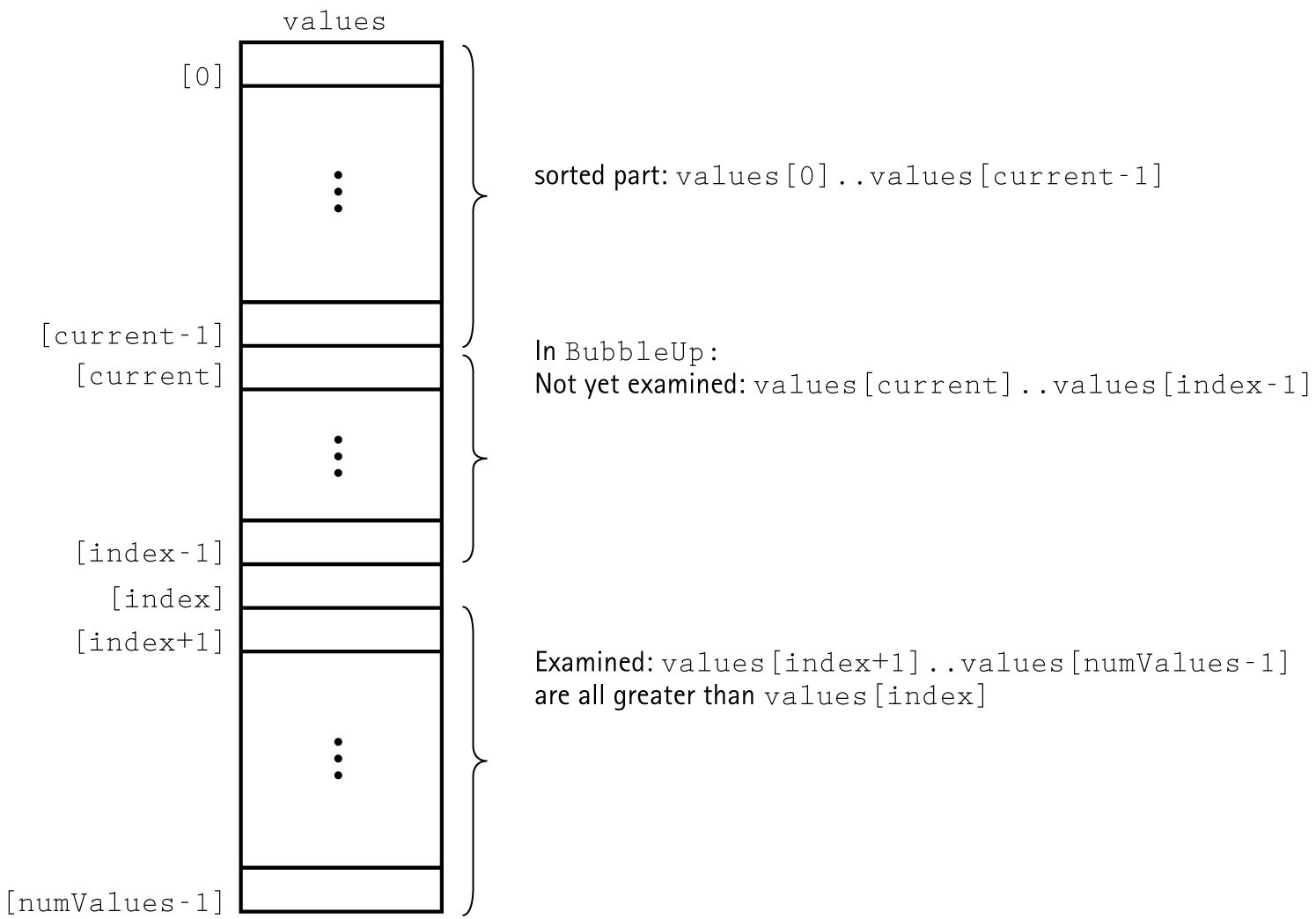 19
Code for BubbleSort
template<class ItemType>
void BubbleSort(ItemType values[], 
  int numValues)
{
  int current = 0;
  while (current < numValues - 1)
  {
    BubbleUp(values, current, numValues-1);
    current++;
  }
}
20
20
Code for BubbleUp
template<class ItemType>
void BubbleUp(ItemType values[], 
  int startIndex, int endIndex)
// Post: Adjacent pairs that are out of 
//   order have been switched between 
//   values[startIndex]..values[endIndex]  
//   beginning at values[endIndex].
 
{
  for (int index = endIndex; 
    index > startIndex; index--)
    if (values[index] < values[index-1])
      Swap(values[index], values[index-1]);
}
21
Observations on BubbleSort
This algorithm is always O(N2). 
 
There can be a large number of intermediate swaps.

Can this algorithm be improved?
22
Insertion Sort
values	 [ 0 ]       



	 [ 1 ]



	 [ 2 ]
 
 

             [ 3 ]



 	 [ 4 ]
One by one, each as yet unsorted array element is inserted into its proper place with respect to the already sorted elements. 

On each pass, this causes the number of already sorted elements to increase by one.
36

24

10

  6

12
23
24
10
6
Insertion Sort
Works like someone who “inserts” one more card at a time into a hand of cards that are already sorted. 

To insert 12, we need to make room for it by moving first 36 and then 24.
36
12
24
24
10
6
Insertion Sort
Works like someone who “inserts” one more card at a time into a hand of cards that are already sorted. 

To insert 12, we need to make room for it by moving first 36 and then 24.
36
12
25
24
36
Insertion Sort
Works like someone who “inserts” one more card at a time into a hand of cards that are already sorted. 

To insert 12, we need to make room for it by moving first 36 and then 24.
10
6
12
26
24
36
Insertion Sort
Works like someone who “inserts” one more card at a time into a hand of cards that are already sorted. 

To insert 12, we need to make room for it by moving first 36 and then 24.
12
10
6
27
A  Snapshot of the Insertion Sort Algorithm
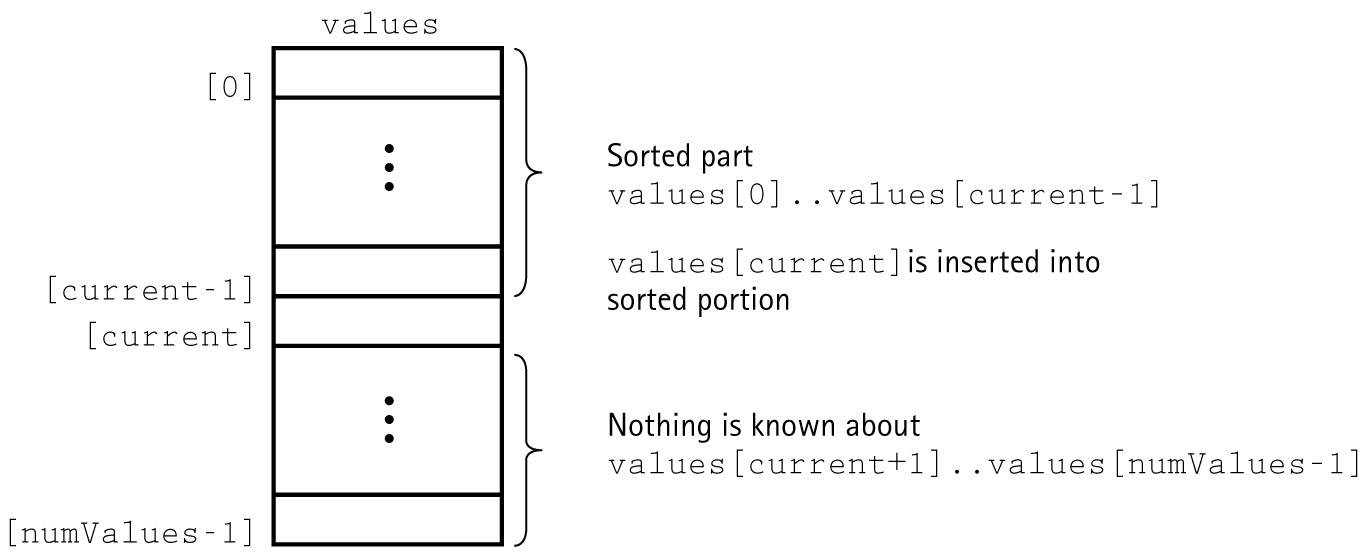 28
template <class  ItemType >
void InsertItem  ( ItemType  values [ ] ,   int  start ,  int end )		
//  Post: Elements between values[start] and  values 
//   [end] have been sorted into ascending order by key.
{
	bool  finished = false ;
	int   current  =  end ;
	bool  moreToSearch = (current != start);

	while (moreToSearch  &&  !finished )
	{	
	  if  (values[current] < values[current - 1])
	    {
        Swap(values[current], values[current - 1);
		 current--;
		 moreToSearch = ( current != start );
	    }
     else
		 finished = true ;
	}      
}
29
29
template <class  ItemType >
void  InsertionSort  ( ItemType  values [ ] ,   
  int  numValues )	
	
//  Post: Sorts array values[0 . . numValues-1 ] into 
//   ascending order by key
{
	for (int count = 0 ; count < numValues; count++)

    InsertItem ( values , 0 , count ) ;
}
30
Sorting Algorithms and Average Case Number of Comparisons
Simple Sorts
Straight Selection Sort
Bubble Sort
Insertion Sort

More Complex Sorts
Quick Sort
Merge Sort
Heap Sort
O(N2)






  O(N*log N)
31
Recall that . . .
A heap is a binary tree that satisfies these
 special SHAPE and ORDER properties:

Its shape must be a complete binary tree. 

For each node in the heap, the value stored in that node is greater than or equal to the value in each of its children.
32
70
The largest element in a heap
is always found in the root node
root
12
60
30
10
8
40
33
70

 0
30

 4
10

 6
The heap can be stored in an array
values
root
[ 0 ]

[ 1 ]

[ 2 ]

[ 3 ]

[ 4 ]

[ 5 ]

[ 6 ]
70

60

12

40

30

  8

10
12

  2
60

  1
40
 
 3
8

   5
34
Heap Sort Approach
First, make the unsorted array into a heap by satisfying the order property.  Then repeat the steps below until there are no more unsorted elements.

Take the root (maximum) element off the heap by swapping it into its correct place in the array at the end of the unsorted elements.

Reheap the remaining unsorted elements. (This puts the next-largest element into the root position).
35
70

 0
30

 4
10

 6
After creating the original heap
values
root
[ 0 ]

[ 1 ]

[ 2 ]

[ 3 ]

[ 4 ]

[ 5 ]

[ 6 ]
70

60

12

40

30

  8

10
12

  2
60

  1
40
 
 3
8

   5
36
70

 0
30

 4
10

 6
Swap root element into last place in unsorted array
values
root
[ 0 ]

[ 1 ]

[ 2 ]

[ 3 ]

[ 4 ]

[ 5 ]

[ 6 ]
70

60

12

40

30

  8

10
12

  2
60

  1
40
 
 3
8

   5
37
10

 0
30

 4
After swapping root element into it place
values
root
[ 0 ]

[ 1 ]

[ 2 ]

[ 3 ]

[ 4 ]

[ 5 ]

[ 6 ]
10

60

12

40

30

  8

70
12

  2
60

  1
40
 
 3
8

   5
70

 6
NO NEED TO CONSIDER AGAIN
38
60

 0
30

 4
After reheaping remaining unsorted elements
values
root
[ 0 ]

[ 1 ]

[ 2 ]

[ 3 ]

[ 4 ]

[ 5 ]

[ 6 ]
60

40

12

10

30

  8

70
12

  2
40

  1
10
 
 3
8

   5
70

 6
39
60

 0
30

 4
Swap root element into last place  in unsorted array
values
root
[ 0 ]

[ 1 ]

[ 2 ]

[ 3 ]

[ 4 ]

[ 5 ]

[ 6 ]
60

40

12

10

30

  8

70
12

  2
40

  1
10
 
 3
8

   5
70

 6
40
8

 0
30

 4
NO NEED TO CONSIDER AGAIN
After swapping root element into its place
values
root
[ 0 ]

[ 1 ]

[ 2 ]

[ 3 ]

[ 4 ]

[ 5 ]

[ 6 ]
8

40

12

10

30

60

70
12

  2
40

  1
10
 
 3
60

   5
70

 6
41
40

 0
6

 4
After reheaping remaining unsorted elements
values
root
[ 0 ]

[ 1 ]

[ 2 ]

[ 3 ]

[ 4 ]

[ 5 ]

[ 6 ]
40

30

12

10

  6

60

70
30

  1
12

  2
10
 
 3
60

   5
70

 6
42
40

 0
6

 4
Swap root element into last place in unsorted array
values
root
[ 0 ]

[ 1 ]

[ 2 ]

[ 3 ]

[ 4 ]

[ 5 ]

[ 6 ]
40

30

12

10

  6

60

70
30

  1
12

  2
10
 
 3
60

   5
70

 6
43
6

 0
NO NEED TO CONSIDER AGAIN
After swapping root element into its place
values
root
[ 0 ]

[ 1 ]

[ 2 ]

[ 3 ]

[ 4 ]

[ 5 ]

[ 6 ]
6

30

12

10

40

60

70
30

  1
12

  2
10
 
 3
60

   5
70

 6
40

 4
44
30

  0
After reheaping remaining unsorted elements
values
root
[ 0 ]

[ 1 ]

[ 2 ]

[ 3 ]

[ 4 ]

[ 5 ]

[ 6 ]
30

10

12

  6

40

60

70
10

  1
12

  2
6
 
 3
60

   5
70

 6
40

 4
45
30

  0
Swap root element into last place in unsorted array
values
root
[ 0 ]

[ 1 ]

[ 2 ]

[ 3 ]

[ 4 ]

[ 5 ]

[ 6 ]
30

10

12

  6

40

60

70
10

  1
12

  2
6
 
 3
60

   5
70

 6
40

 4
46
6

  0
NO NEED TO CONSIDER AGAIN
After swapping root element into its place
values
root
[ 0 ]

[ 1 ]

[ 2 ]

[ 3 ]

[ 4 ]

[ 5 ]

[ 6 ]
6

10

12

30

40

60

70
10

  1
12

  2
30
 
 3
60

   5
70

 6
40

 4
47
12

  0
After reheaping remaining unsorted elements
values
root
[ 0 ]

[ 1 ]

[ 2 ]

[ 3 ]

[ 4 ]

[ 5 ]

[ 6 ]
12

10

  6

30

40

60

70
10

  1
6

  2
30
 
 3
60

   5
70

 6
40

 4
48
12

  0
Swap root element into last place in unsorted array
values
root
[ 0 ]

[ 1 ]

[ 2 ]

[ 3 ]

[ 4 ]

[ 5 ]

[ 6 ]
12

10

  6

30

40

60

70
10

  1
6

  2
30
 
 3
60

   5
70

 6
40

 4
49
6

  0
NO NEED TO CONSIDER AGAIN
After swapping root element into its place
values
root
[ 0 ]

[ 1 ]

[ 2 ]

[ 3 ]

[ 4 ]

[ 5 ]

[ 6 ]
6

10

12

30

40

60

70
10

  1
12

  2
30
 
 3
60

   5
70

 6
40

 4
50
10

  0
After reheaping remaining unsorted elements
values
root
[ 0 ]

[ 1 ]

[ 2 ]

[ 3 ]

[ 4 ]

[ 5 ]

[ 6 ]
10

  6

12

30

40

60

70
6

  1
12

  2
30
 
 3
60

   5
70

 6
40

 4
51
10

  0
Swap root element into last place in unsorted array
values
root
[ 0 ]

[ 1 ]

[ 2 ]

[ 3 ]

[ 4 ]

[ 5 ]

[ 6 ]
10

  6

12

30

40

60

70
6

  1
12

  2
30
 
 3
60

   5
70

 6
40

 4
52
After swapping root element into its place
values
root
[ 0 ]

[ 1 ]

[ 2 ]

[ 3 ]

[ 4 ]

[ 5 ]

[ 6 ]
6

10

12

30

40

60

70
6

  0
10

  1
12

  2
30
 
 3
60

   5
70

 6
40

 4
ALL ELEMENTS ARE SORTED
53
template <class  ItemType >
void  HeapSort  ( ItemType  values [ ] ,   int  numValues )	
//  Post: Sorts array values[ 0 . . numValues-1 ] into 
//   ascending order by key
{
	int  index ;
	 
	// Convert array  values[0..numValues-1] into a heap
	for  (index = numValues/2 - 1;  index >= 0;  index--)
     ReheapDown ( values , index , numValues - 1 ) ;

	//  Sort the array.
	for (index = numValues - 1;  index >= 1;  index--)
	{
	   Swap (values [0] , values[index]);
      ReheapDown (values , 0 , index - 1);
	}
}
54
54
ReheapDown
template< class  ItemType >
void  ReheapDown ( ItemType  values [ ],  int  root,  
  int  bottom )

//  Pre:  root is the index of a node that may violate the
//    heap order property
//  Post:  Heap order property is restored between root and 
//    bottom

{
    int  maxChild ;
    int  rightChild ;
    int  leftChild ;

    leftChild  =  root * 2 + 1 ;
    rightChild  =  root * 2 + 2 ;
55
55
if (leftChild  <=  bottom)	// ReheapDown continued
   {
     if  (leftChild  ==  bottom)
	maxChild  = leftChild;
     else
     {
	if (values[leftChild] <=  values [rightChild])
	  maxChild  =  rightChild ;
	else
         maxChild  =  leftChild ;
     }
     if  (values[ root ] < values[maxChild])
     {
	Swap (values[root], values[maxChild]);
	ReheapDown ( maxChild, bottom  ;
     }
    }
}
56
56
15
 
 7
6

 8
Heap Sort: How many comparisons?
root
In reheap down, an element
is compared with its 2 
children (and swapped 
with the larger).  But 
only one element at
each level makes
this comparison,
and a complete
binary tree with 
N nodes has 
only O(log2N)
levels.
24

 0
60

  1
12

  2
40

 4
8

   5
10

 6
30
 
 3
18
 
 9
70

10
57
Heap Sort of N elements: How many comparisons?
(N/2) * O(log N) compares to create original heap

(N-1) * O(log N) compares for the sorting loop


=  O ( N * log N) compares total
58
Using quick sort algorithm
A . . Z

             A . . L                                           M . . Z


A . . F                 G . . L                 M . . R              S . . Z
59
// Recursive quick sort algorithm
 
template <class  ItemType >
void  QuickSort  ( ItemType  values[ ] ,  int  first ,  int  last )	
	
//  Pre:   first <= last
//  Post: Sorts array values[ first .  . last ] into ascending order
{
	if  ( first < last ) 	         //  general case
	{	
     int  splitPoint ;
	   Split ( values, first, last, splitPoint ) ;	
	   // values [first]..values[splitPoint - 1] <= splitVal
	   // values  [splitPoint] = splitVal
	   // values [splitPoint + 1]..values[last] > splitVal
	   QuickSort(values,  first,  splitPoint - 1);
	   QuickSort(values,  splitPoint + 1,  last);
	}          
} ;
60
60
Before call to function Split
splitVal = 9

       GOAL:  place  splitVal in its proper position with 
		       all values less than or equal to splitVal on its left 
		       and all larger values on its right


     9       20         6        18       14       3       60      11
values[first] 					                               [last]
61
After call to function Split
splitVal = 9

   smaller values	                        larger values
   in left part			           in right part

 
     6        3         9        18       14       20       60      11
values[first] 					                               [last]
splitVal in correct position
62
Quick Sort of N elements: How many comparisons?
N	  	For first call, when each of N elements 
		is compared to the split value

2 * N/2 	For the next pair of calls, when N/2 
		elements in each “half” of the original
		array are compared to their own split values.

4 * N/4	For the four calls when N/4 elements in each
		“quarter” of original array are compared to 
		their own split values.
	.
	.	 
	.		HOW MANY SPLITS CAN OCCUR?
63
Quick Sort of N elements:How many splits can occur?
It depends on the order of the original array elements!

If each split divides the subarray approximately in half, 
there will be only log2N splits, and QuickSort is O(N*log2N).

But, if the original array was sorted to begin with, the 
recursive calls will split up the array into parts of 
unequal length, with one part empty, and the
other part containing all the rest of the array except for split value itself.  In this case, there can be as many as N-1 splits, and QuickSort is O(N2).
64
Before call to function Split
splitVal = 9

       GOAL:  place  splitVal in its proper position with 
		       all values less than or equal to splitVal on its left 
		       and all larger values on its right


     9       20        26       18       14      53       60      11
values[first] 					                               [last]
65
After call to function Split
splitVal = 9

   no smaller values	            larger values
   empty left part	            in right part with N-1 elements


     9        20       26       18       14       53       60      11
values[first] 					                               [last]
splitVal in correct position
66
Merge Sort Algorithm
Cut the array in half.

Sort the left half.

Sort the right half.

Merge the two sorted halves into one sorted array.
74    36     . . .        95
75      29      . . .       52
[last]
[first]                              [middle]   [middle + 1]
29     52    . . .          75
36    74     . . .          95
67
// Recursive merge sort algorithm

template <class  ItemType >
void  MergeSort  ( ItemType  values[ ] ,  int  first ,  int  last )		
//  Pre:   first <= last
//  Post: Array values[first..last] sorted into 
//    ascending order.
{
	if  ( first < last ) 	           //  general case
	{	
      int  middle = ( first  +  last ) / 2  ;
		MergeSort ( values, first, middle ) ;		
		MergeSort( values,  middle + 1, last ) ;

		// now  merge two subarrays
		// values  [ first . . . middle ] with 
		// values [ middle + 1,  . . . last ].

		Merge(values,  first, middle, middle + 1, last);
	}           
}
68
68
Using Merge Sort Algorithm with N = 16
16


                       8                                                 8


          4                        4                        4                        4

     2       2             2        2                2       2                2      2

  1   1    1   1      1   1    1    1        1    1    1    1        1   1   1    1
69
Merge Sort of N elements: How many comparisons?
The entire array can be subdivided into halves 
only log2N times. 

Each time it is subdivided, function Merge is called
to re-combine the halves. Function Merge uses a 
temporary array to store the merged elements.  
Merging is O(N) because it compares each element 
in the subarrays. 

Copying elements back from the temporary array 
to the values array is also O(N).

MERGE SORT IS O(N*log2N).
70
Comparison of Sorting Algorithms
71
Testing
To thoroughly test our sorting methods we should vary the size of the array they are sorting
Vary the original order of the array-test
Reverse order
Almost sorted
All identical elements
72
Sorting Objects
When sorting an array of objects we are manipulating references to the object, and not the objects themselves
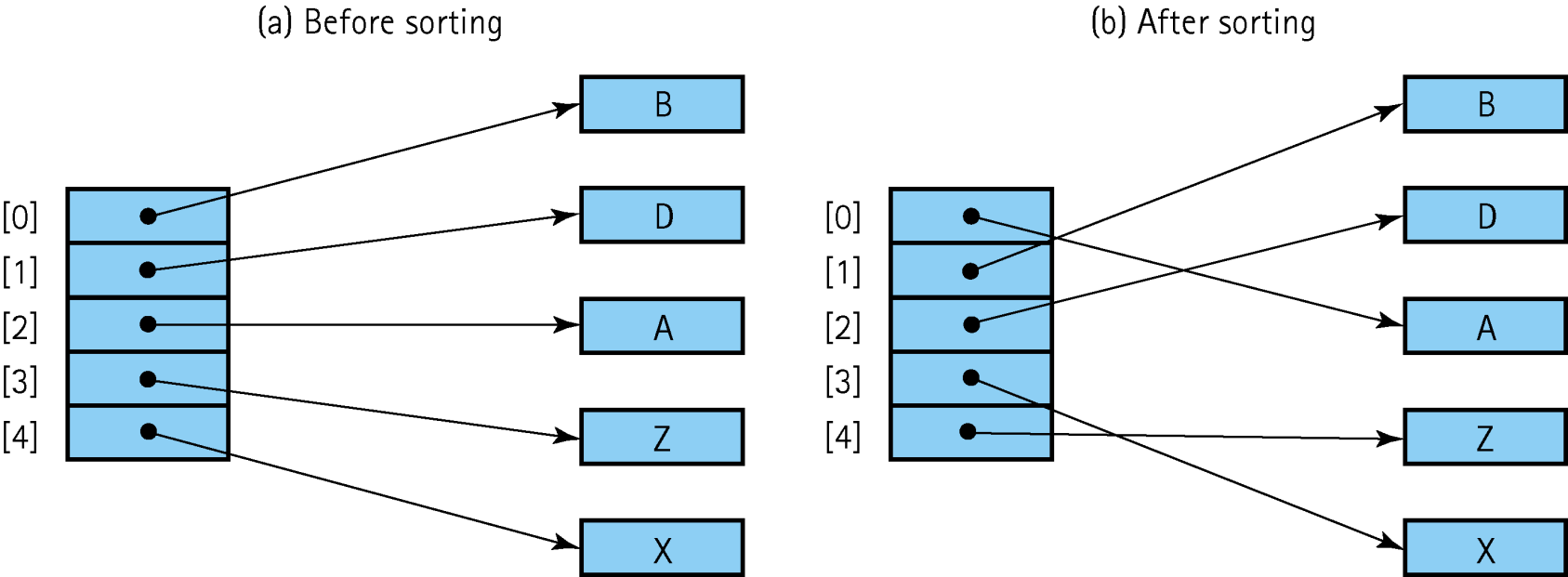 73
Stability
Stable Sort: A sorting algorithm that preserves the order of duplicates

Of the sorts that we have discussed in this book, only heapSort and quickSort are inherently unstable
74
Function  BinarySearch( )
BinarySearch takes sorted array info, and two subscripts, fromLoc and toLoc, and item as arguments.  It returns false if item is not found in the elements info[fromLoc…toLoc].   Otherwise, it returns true. 

BinarySearch is O(log2N).
75
found = BinarySearch(info, 25, 0, 14 );
item     fromLoc     toLoc
indexes

            0     1     2     3     4     5      6      7      8      9     10    11    12    13    14  

info 
            0     2     4     6     8    10    12    14    16    18    20    22    24    26    28
					 
                                                                      16    18    20    22    24    26    28
 
					                                     24    26    28

						                        24   
NOTE:           denotes element examined
76
template<class  ItemType>
bool  BinarySearch(ItemType  info[ ], ItemType  item, 
                   int   fromLoc ,    int  toLoc ) 	
	// Pre:  info [ fromLoc . . toLoc ] sorted in ascending order 
	// Post: Function value =  ( item  in info[fromLoc .. toLoc]) 
{		
   int  mid ;
	if  ( fromLoc > toLoc ) //  base case -- not found
	   return  false ;                              
	else  
   {
     mid = ( fromLoc + toLoc ) / 2 ;
     if ( info[mid] == item )      // base case-- found at mid
	     return  true  ;          
	  else  
       if ( item < info[mid])     //  search lower half 
          return BinarySearch( info, item, fromLoc, mid-1 );
     else 	                   // search upper half
	     return  BinarySearch( info, item, mid + 1, toLoc );
   }
           
}
77
77
Hashing
is a means used to order and access elements in a list quickly -- the goal is O(1) time -- by using a function of the key value to identify its location in the list.  

The function of the key value is called a hash function.  
					       FOR EXAMPLE . . .
78
values
[ 0 ]

[ 1 ]

[ 2 ]

[ 3 ]

[ 4 ]

  .
  .
  .
Empty

4501

Empty

8903



  8

10
7803

Empty

.
.
.

Empty

2298

3699
[ 97]

[ 98]

[ 99]
Using a hash function
HandyParts company 
makes no more than 100 
different parts.  But the
parts all have four digit numbers.

This hash function can be used to
store and retrieve parts in an array.

Hash(key) = partNum % 100
79
values
[ 0 ]

[ 1 ]

[ 2 ]

[ 3 ]

[ 4 ]

  .
  .
  .
Empty

4501

Empty

8903



  8

10
7803

Empty

.
.
.

Empty 

2298

3699
[ 97]

[ 98]

[ 99]
Placing Elements in the Array
Use the hash function

Hash(key) = partNum % 100

to place the element with 

part number 5502 in the

array.
80
Placing Elements in the Array
values
Next place part number
6702 in the array.

Hash(key) = partNum % 100

        6702 % 100 = 2 

But values[2] is already 
occupied.   

    COLLISION OCCURS
[ 0 ]

[ 1 ]

[ 2 ]

[ 3 ]

[ 4 ]

  .
  .
  .
Empty

4501

5502
7803

Empty

.
.
.

Empty
 
2298

3699
[ 97]

[ 98]

[ 99]
81
How to Resolve the Collision?
values
One way is by linear probing.
This uses the rehash function

    (HashValue + 1) % 100 

repeatedly until an empty location
is found for part number 6702.
[ 0 ]

[ 1 ]

[ 2 ]

[ 3 ]

[ 4 ]

  .
  .
  .
Empty

4501

5502
7803

Empty

.
.
.

Empty

2298

3699
[ 97]

[ 98]

[ 99]
82
Resolving the Collision
values
Still looking for a place for 6702
using the function

    (HashValue + 1) % 100
[ 0 ]

[ 1 ]

[ 2 ]

[ 3 ]

[ 4 ]

  .
  .
  .
Empty

4501

5502
7803

Empty

.
.
.

Empty 

2298

3699
[ 97]

[ 98]

[ 99]
83
Collision Resolved
values
Part 6702 can be placed at
the location with index 4.
[ 0 ]

[ 1 ]

[ 2 ]

[ 3 ]

[ 4 ]

  .
  .
  .
Empty

4501

5502
7803

Empty

.
.
.

Empty 

2298

3699
[ 97]

[ 98]

[ 99]
84
Collision Resolved
values
Part 6702 is placed at
the location with index 4. 


Where would the part with
number 4598 be placed using
linear probing?
[ 0 ]

[ 1 ]

[ 2 ]

[ 3 ]

[ 4 ]

  .
  .
  .
Empty

4501

5502
[ 97]

[ 98]

[ 99]
7803

6702

.
.
.

Empty

2298

3699
85
Radix Sort
Radix sort
	Is not a comparison sort
 
	Uses a radix-length array of queues of
	records
 
	Makes use of the values in digit positions in
	the keys to select the queue into which a
	record must be enqueued
86
Original Array
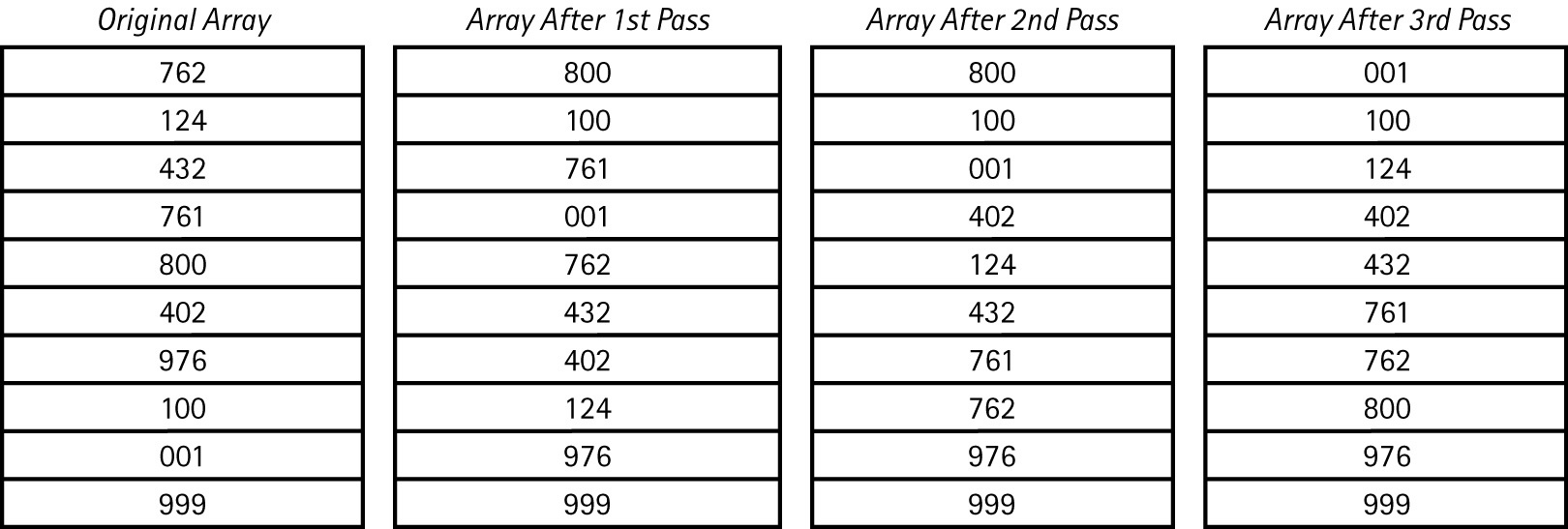 87
Queues After First Pass
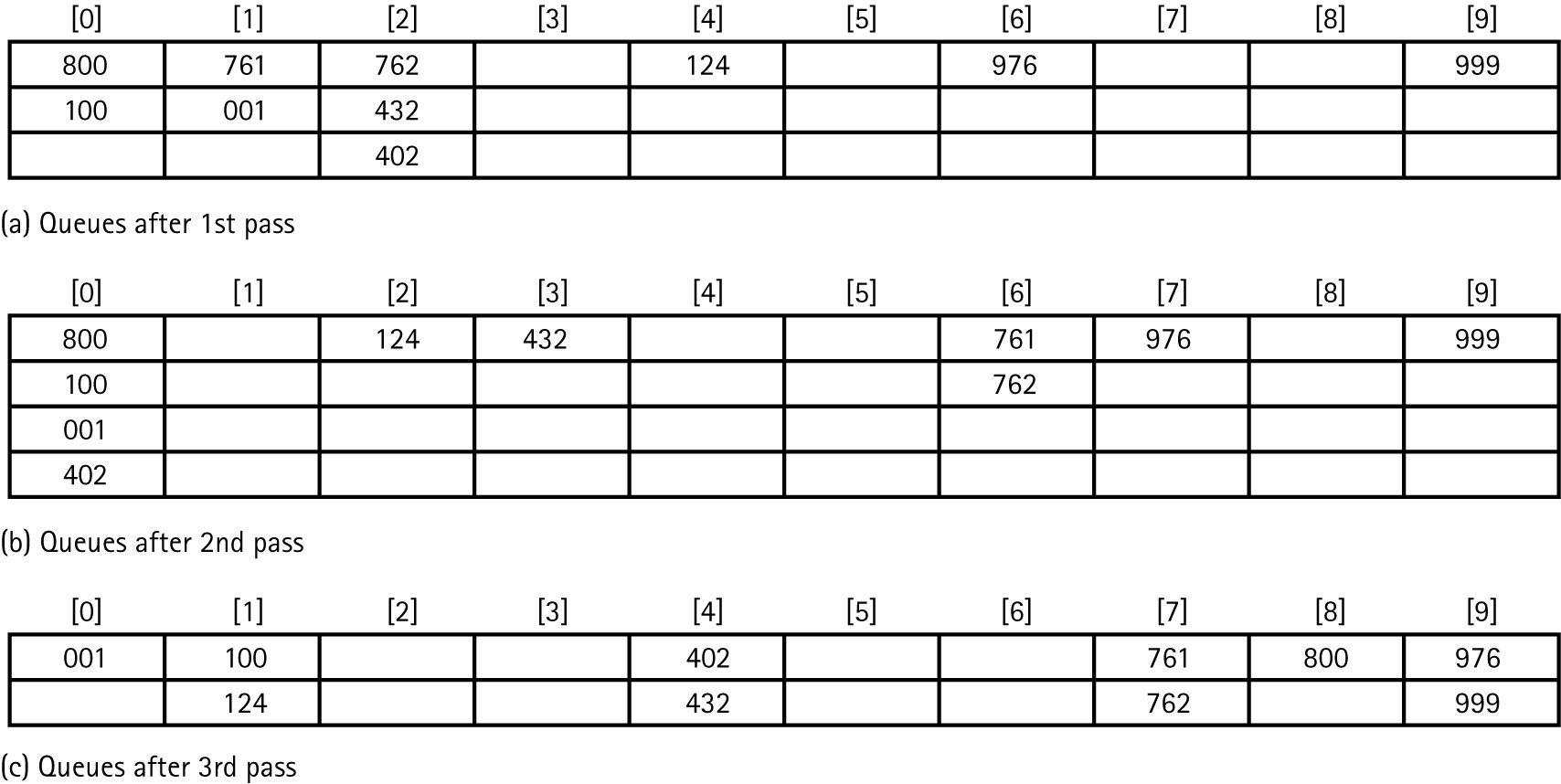 88
Array After First Pass
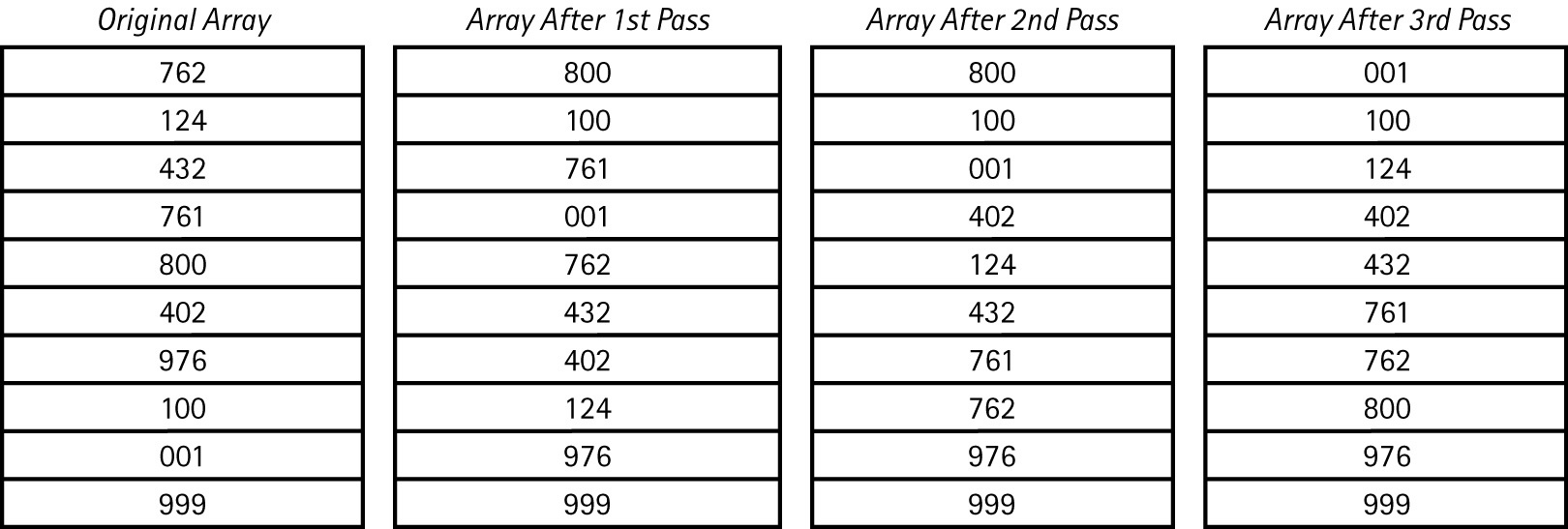 89
Queues After Second Pass
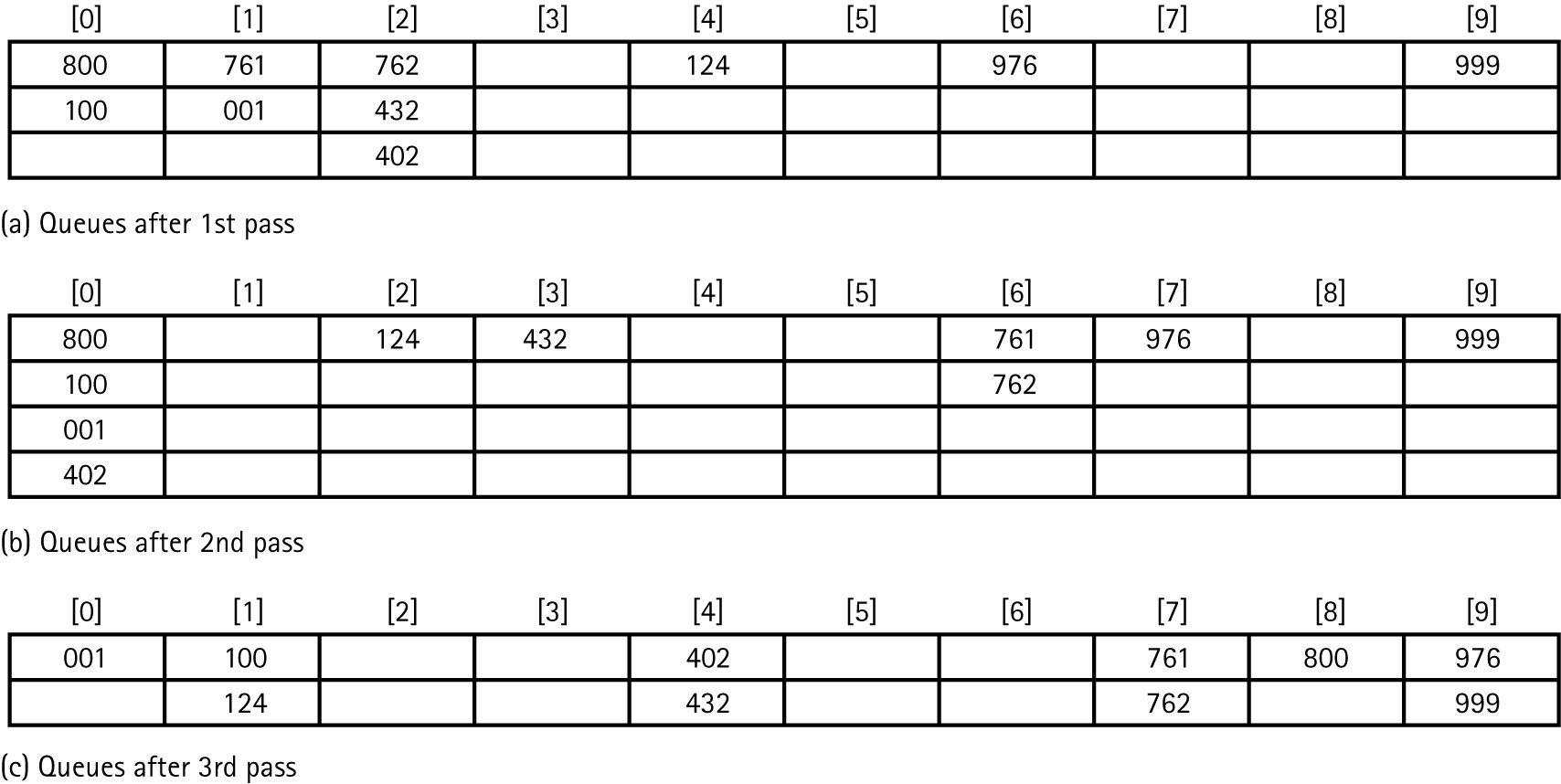 90
Array After Second Pass
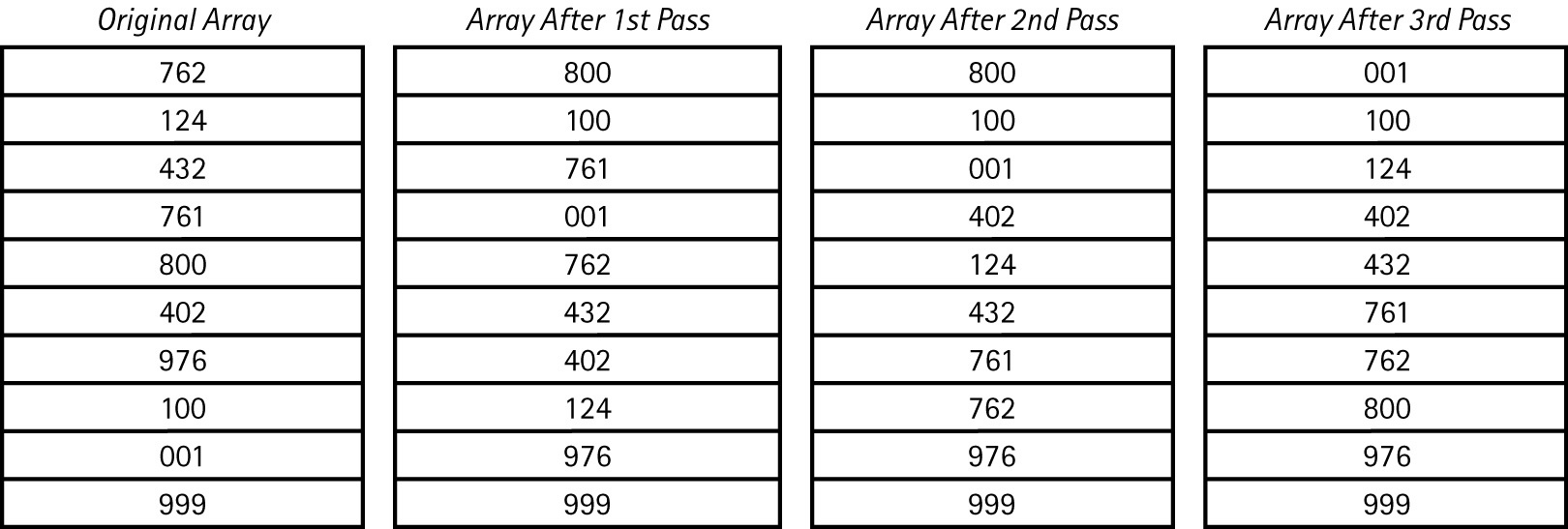 91
Queues After Third Pass
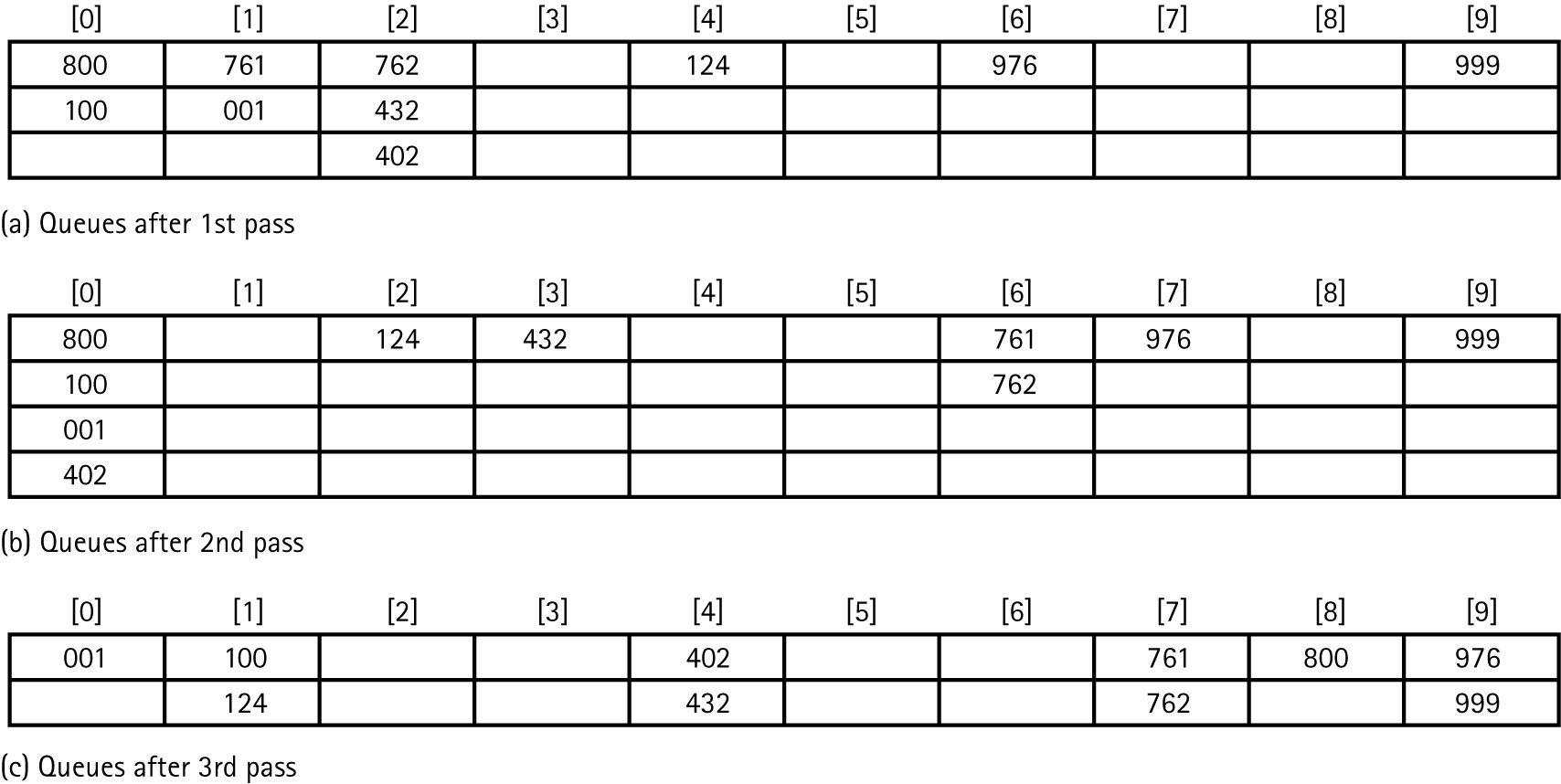 92
Array After Third Pass
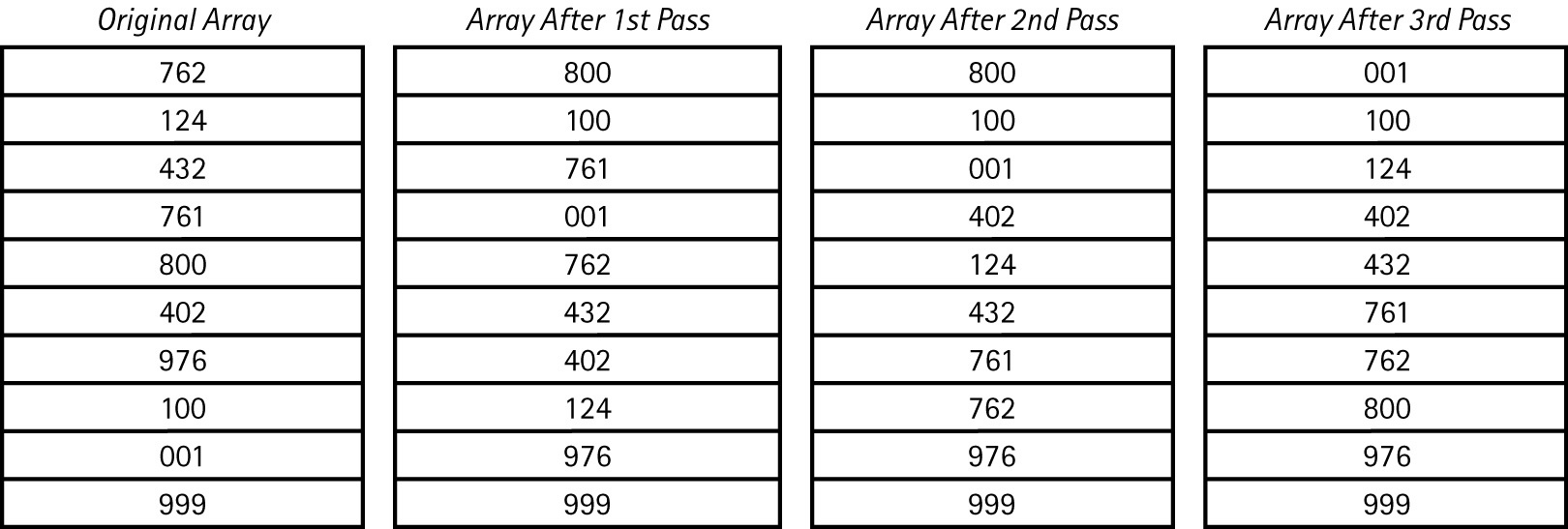 93